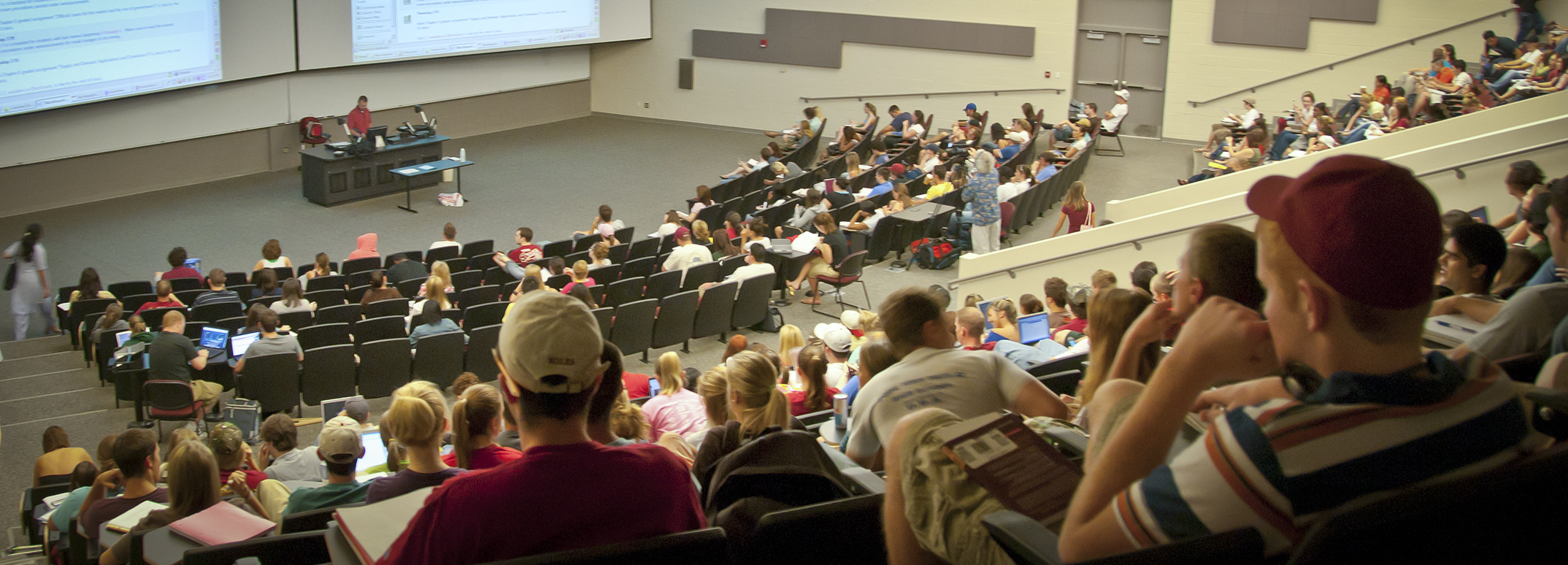 Evaluation of Effective Teaching
Larry  Abele
June 2023
All of the SUS institutions have teaching centers
https://teachingcenter.ufl.edu/
https://www.fctl.ucf.edu/
https://www.unf.edu/cirt/
https://uwf.edu/academic-affairs/departments/center-for-teaching-learning-and-technology/
https://teaching.fsu.edu/
https://www.usf.edu/atle/teaching/
https://www.fau.edu/ctl/
https://www2.fgcu.edu/LucasCenter/new-faculty-academy.html
https://www.famu.edu/academics/undergraduate-academics/undergraduate-student-success-center/index.php
https://www.ncf.edu/academics/academic-support-services/academic-resource-center/
https://cat.fiu.edu/
In addition to our own teaching centers there are quite a few sources offering advice and guidance regarding teaching.
Teaching in Higher Ed(https://teachinginhighered.com/)
The Faculty Guild: Now Lumen Learning(https://lumenlearning.com )
Chronicle of Higher Education collection of articles on teaching offered for sale. 
Inside Higher Ed regularly publishes articles on teaching:  https://www.insidehighered.com/reports/2022/11/14/meeting-needs-todays-learners
“Education is a kind of continuing dialogue, and a dialogue assumes different points of view.”
Robert Maynard Hutchins
(1899-1977)
President
University of Chicago
4
ChatGPT: Introduction to evaluating teaching
“Evaluating college teaching can be a complex process, and the "best" method can vary depending on the context and goals of the evaluation. However, I can provide you with some commonly used methods and approaches that are considered effective in assessing college teaching” 6/6/23
ChatGPT ranking methods to evaluate teaching
1. “Student Evaluations: One of the most common methods is through student evaluations, where students provide feedback on their learning experience and the effectiveness of the instructor. This can be done through standardized surveys or questionnaires. However, it's important to use multiple measures and not rely solely on student evaluations, as they can be influenced by various factors such as personal biases or the difficulty level of the course.” 6/6/23
Percentage of institutions that use various sources of information for evaluation of teaching
http://www.aaup.org/article/changing-practices-faculty-evaluation#.VzigN-crLZt
Factors important to students
Subject Matter 
Demonstrates detailed knowledge of the subject matter.
Shows enthusiasm for the subject.
Presentation/Facilitation
Is well-prepared for class (clear syllabus and schedule, organized in class).
Stimulates interest in the subject.
Encourages discussion/class interaction.
Explains information clearly.
Approach to Students
Shows concern for students.
Is readily available to students.
Allows recovery from a single poor performance.
*Modified after Chickering & Gamson,  1987 Wingspan J. 9(2); also R. Light 2001, Harvard U Press
Sources of Evidence of Teaching Effectiveness*
Instrument				Source of information
Student Ratings  			Students*
Self-Evaluation			Peers
Video					Instructors/Peers
Student Interviews			Students*
Alumni Ratings			Alumni
Employer Ratings			Employers
Administrative Ratings			Administrators
Teaching Scholarship			Instructors
Teaching Awards			Instructors
Learning Outcomes			Students
Teaching Portfolio			Instructors/Peers/Student
Grades in follow-on courses		Students
Berk, R.A. 2005.International Journal of teaching and learning
in higher education. 17(1):48-62. *See “New to college teaching”
Chronicle starter kit, 2018
Are high impact practices included in the course (where appropriate)?
First-Year Seminar
Learning Communities
Undergraduate Research
Internships in the Discipline
Freshmen Interest Groups
Service Learning
Assessing Learning
National Survey of Student Engagement
Collegiate Learning Assessment
ETS Proficiency Profile
Collegiate Assessment of Academic Proficiency
ETS Major Fields
College Senior Survey
CLAST (College-Level Academic Skills Test), a Florida favorite now long gone, dropped in 2009.
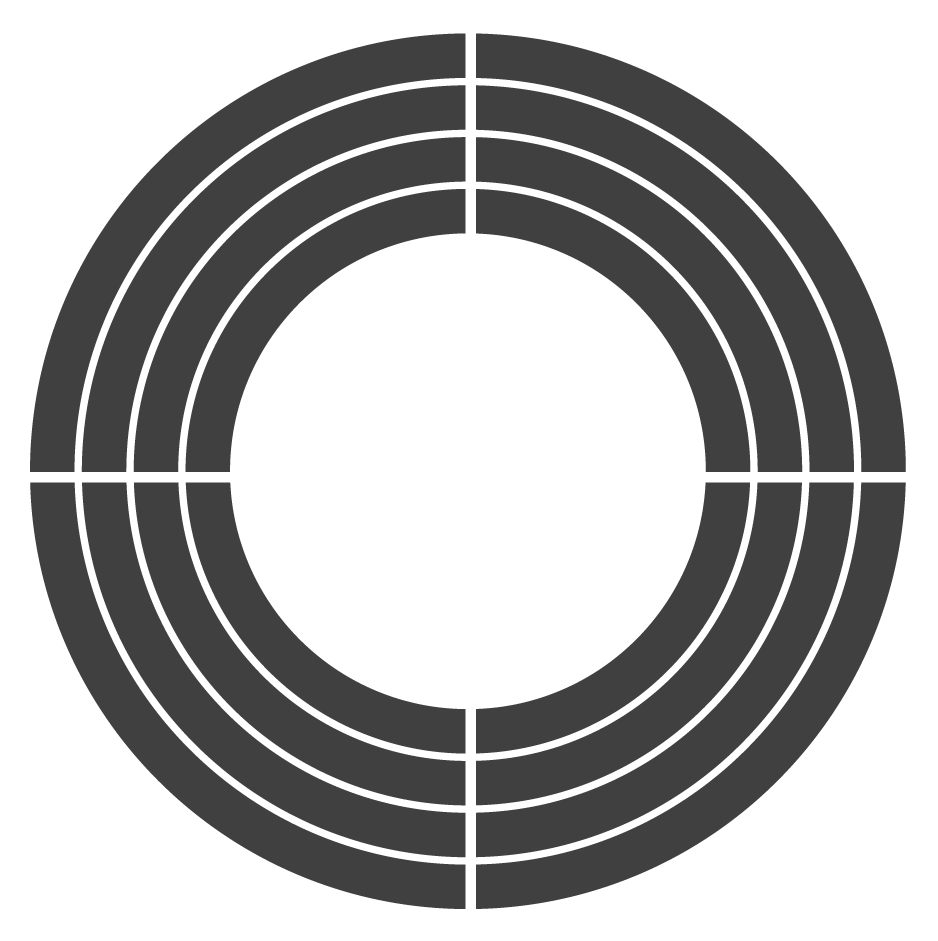 Responses from All Courses*
*Drawn from SUSSAI standard lecture courses
Responses for a Course of Concern (defined as scores in Fair and Poor that are 5X higher than averages)
Concerns about Faculty Teaching
The first troublesome evaluation should result in a meeting with the department chair to discuss the issues.  Anyone can have one poor evaluation for a variety of reasons.
A second evaluation of concern should result in a written teaching improvement plan that involves the chair and the teaching center.
If there is a third poor evaluation, the faculty member should only be permitted to teach under supervision.
Student Voicehttps://reports.collegepulse.com/students-perspective-on-academic-life
A collaboration between Inside Higher Ed and College Pulse
Sample size of >450,000 from >1500 colleges, including two- and four-year schools.  Sampling done in 2021-2023.
Each student completed a questionnaire of the same 20 questions dealing with advising and teaching/learning, as well as free form answers.
Student Survey Resultshttps://reports.collegepulse.com/students-perspective-on-academic-life
Students’ Preferred Teaching Methodshttps://reports.collegepulse.com/students-perspective-on-academic-life
The Course Syllabus
It should be a valuable guide for you and your students.
Does it contain a statement that places the course within the intellectual area of the field?
Does it provide overall objectives for the course that are fairly specific?
Does it Includes appropriate references, including primary literature, especially for upper division?
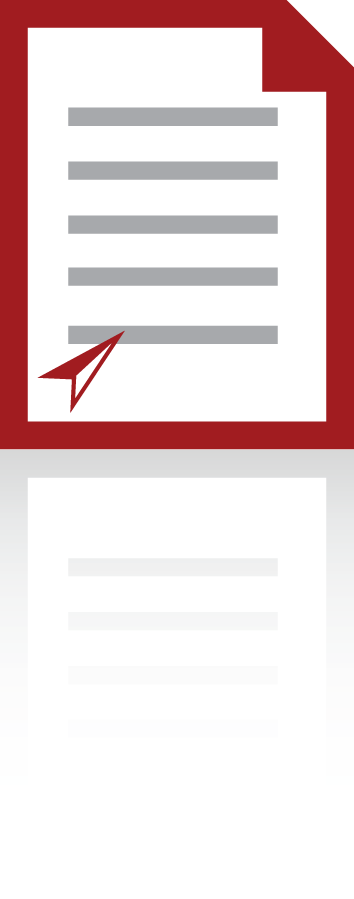 The Course Syllabus (continued)
Does it introduce you as a faculty member, perhaps offering a few personal facts; office hours, contact information?
Does it give students an understanding of your approach to teaching?
 Many syllabi include a student contract for attendance.
Are course prerequisites listed?
Are course assignments and due dates clear?
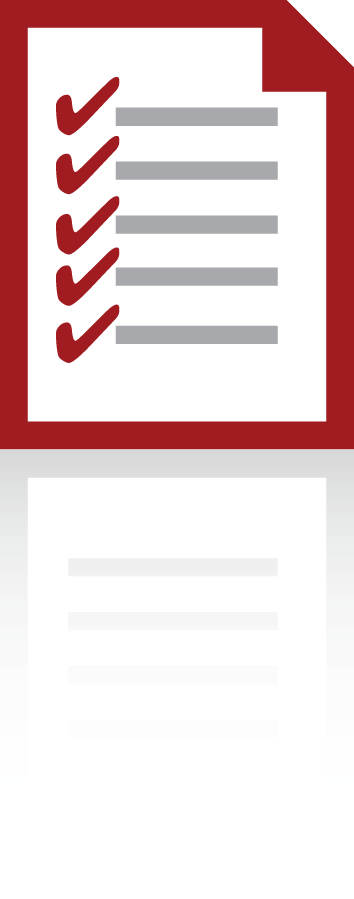 The Course Syllabus (continued)
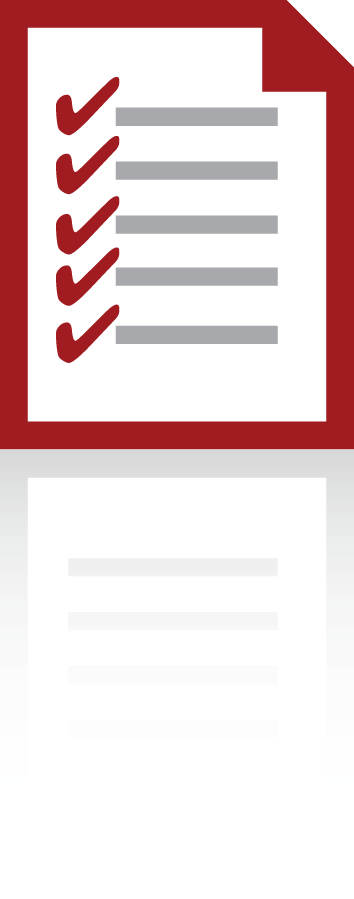 Is it clear on how performance will be evaluated, e.g., essay exams, multiple choice, term papers?
Does it include a detailed grading policy (avoids misunderstandings in the future).
Policy on attendance/make-up exams/late papers/other related items..
Other administrative matters and relevant university policies.
The Course Syllabus (continued)
Support services, e.g., math help labs or writing labs, library services.
Statement on academic integrity and plagiarism.
ADA statement.
Strategies for Success in the course.
Course Calendar:  My personal preference is to separate the Course Calendar from the Syllabus and treat the Calendar as a course outline with at least three specific objectives for each class period.
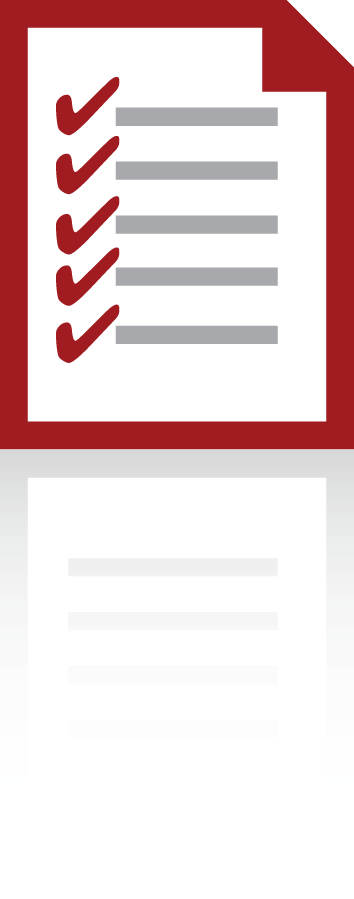 A world-wide phenomenon.
In the United Kingdom it is called “Graveyard Grannies.”
In France it is called “Chere Grand’mere.”
There is hope as there are interventions to save grandmothers (http://www.rci.rutgers.edu/~jussim/grandma.html).
The original paper spawned a minor industry on grandmothers and exams.
http://biology.ecsu.ctstateu.edu/People/ConnRev;Annals of Improbable Research 1999 (3).
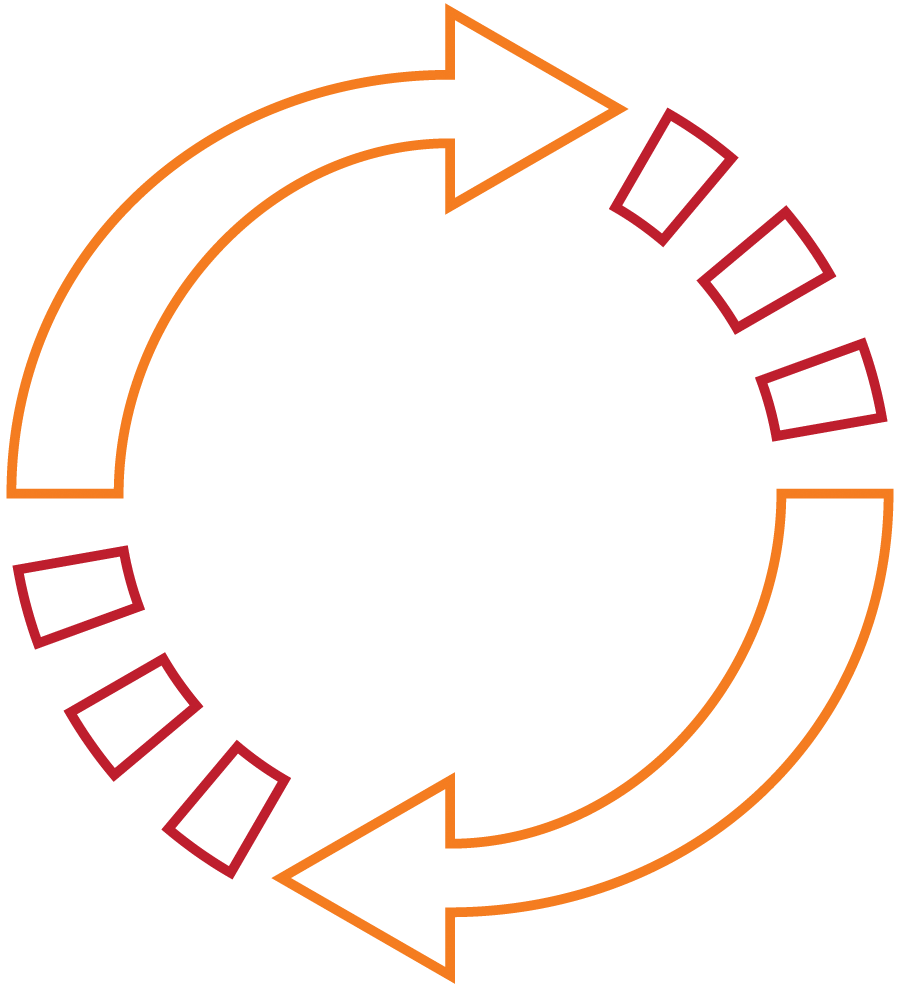 Questions& Discussion